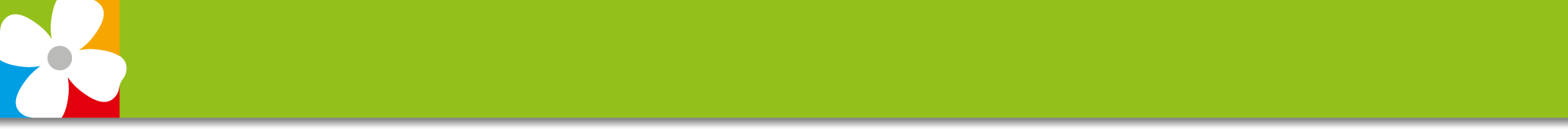 DFG Priority Programme “Adaptomics” 1529
Welcome to
2nd Annual Meeting12-14 December 2012
Evolutionary plant solutions to ecological challenges:Molecular mechanisms underlying adaptive traits in the Brassicaceae s.l.
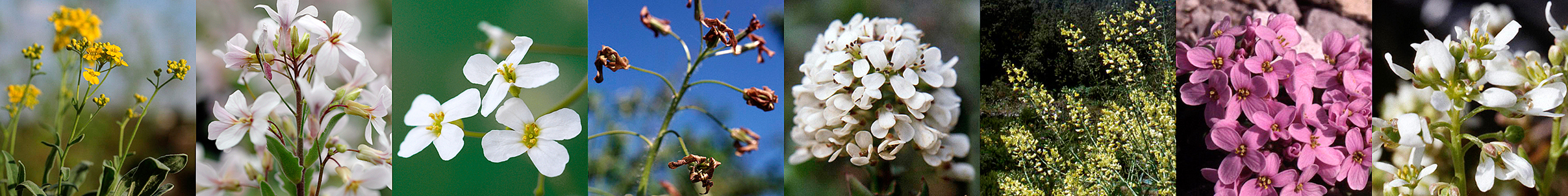 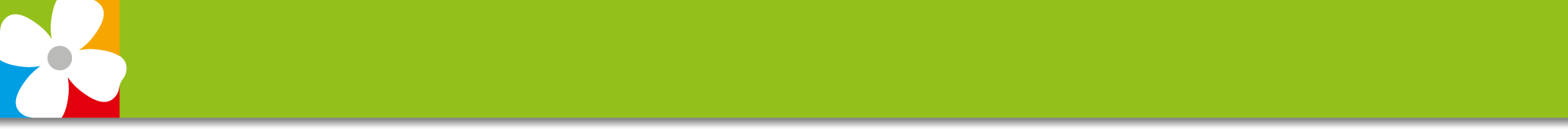 DFG Priority Programme “Adaptomics” 1529
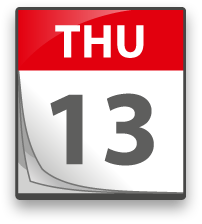 Chair: Ute Krämer
9.00 am 	Opening Remarks
9.00 am		Eric Schranz 
		„Analysis and sequencing of the Cleome and Aethionema		genomes as outgroups to the Brassicaceae“ 
9.30 am	Project 15 	Canan Külahoglu
		„Comparative Transcriptome Atlases in Cleome”
10.00 am	Project 4 	Marcus Koch
		„BrassiBase up and running“
10.30 am	Coffee Break
11.00 am		Collective Initiative Arabidopsis Phylogenomics Project 
		Introduction: Marcus Koch
		Discussion & Planning			
12.15 pm	Lunch
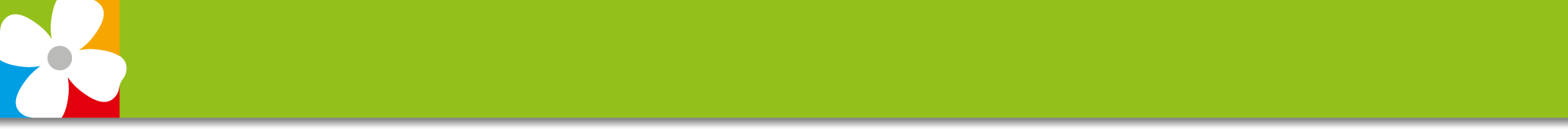 DFG Priority Programme “Adaptomics” 1529
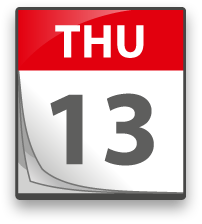 Chair: Detlef Weigel
1.30 pm	Project 12	Timothy Sharbel 
		„Muller's ratchet and apomixis in Boechera: setting the		stage for understanding maladaptation“
2.00 pm	Project 10	Johannes Metz
		„Long-term and short-term selection in response to		climate variation in an annual Crucifer - an experimental		approach”
2.30 pm	Project 10	Dino Jolic
		„Recent progress in whole genome assembly“
3.00 pm	Project 8	Daniel Koenig
		„The footprint of mating system shift and colonization on		the genome of a species“
3.30 pm	Coffee Break & Poster Session (Foyer)	Meeting Steering Committee (Conference Room)
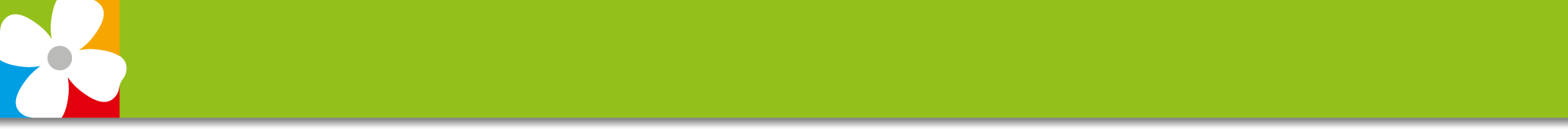 DFG Priority Programme “Adaptomics” 1529
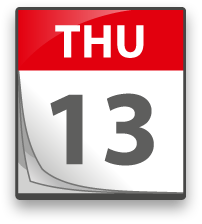 Chair: Marcus Koch
5.00 pm		Adrien Sicard
		„Evolution of the ‘selfing syndrome’ in the Capsella genus”
5.30 pm	Project 1	Nina Kottenhagen
		„GORDITA-like genes in Brassicaceae: Introduction,		molecular evolution and determination of fitness proxies“
6.00 pm	Project 1	Olesia Gavryliuk
		„GORDITA-like genes in Brassicaceae: Identification of		interaction partners of GOA proteins”
7.00 pm	Conference Dinner (Kaminzimmer)
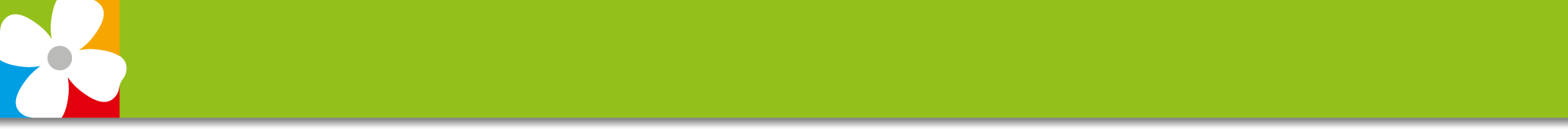 DFG Priority Programme “Adaptomics” 1529
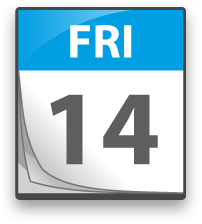 Chair: George Coupland
8.30 am	Project 3 	Stefan Wötzel
		„Flowering time variation in perennial Arabis alpina - role of		PEP1 in natural populations”
9.00 am	Project 5 	Graham Muir
		„The acquisition of adaptive traits via introgression in an		Arabidopsis lyrata-arenosa introgression zone: The role of		the self-incompatibility SRK locus“
9.30 am	Project 5 	Alessia Guggisberg
		„A genomic view on the calcicole-calcifuge problem: Insights		from Arabidopsis lyrata“
10.00 am	Project 2 	Stephan Clemens
		„Natural variation, underlying molecular basis and ecological		role of metal hyperaccumulation in Arabidopsis halleri“
10.30 am	Coffee Break & Poster Session (Foyer)
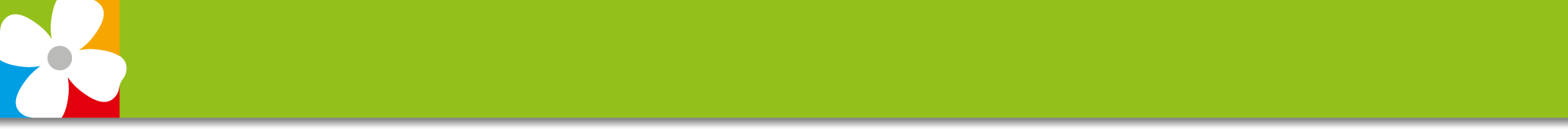 DFG Priority Programme “Adaptomics” 1529
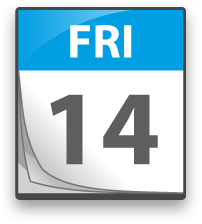 Chair: George Coupland
11.00 am	Project 2	Ute Krämer
		„Natural variation, underlying molecular basis and ecological		role of metal hyperaccumulation in Arabidopsis halleri“
11.30 am	Project 2	Ardeshir Kazemi
		„The ecological role and natural variation in metal		hyperaccumulation of Arabidopsis halleri”
12.00 pm	Project 13	Eva-Maria Hoch
		„The ecological basis of intraspecific variation in metal		hyperaccumulation in two model Brassicaceae species”
12.30 pm	Lunch
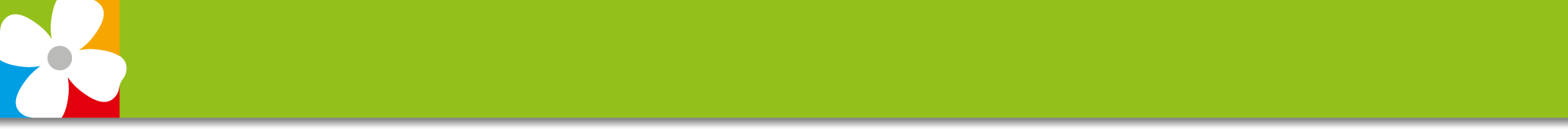 DFG Priority Programme “Adaptomics” 1529
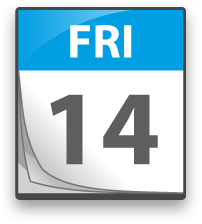 Chair: Ute Krämer
1.30 pm		General Assembly & Discussion (Workshops)	
2.30 pm	Project 7	Juliette de Meaux
		„Allele-specific expression in interspecific Arabidopsis		hybrids”
3.00 pm	Coffee Break & Poster Session (Foyer)
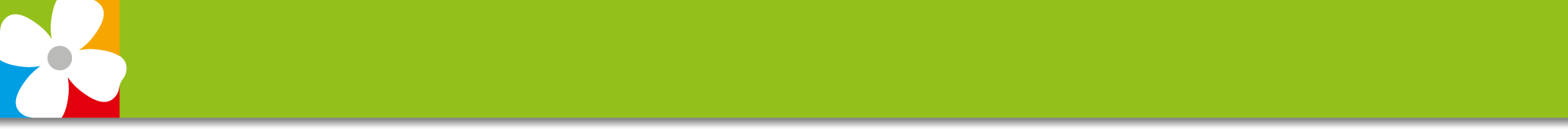 DFG Priority Programme “Adaptomics” 1529
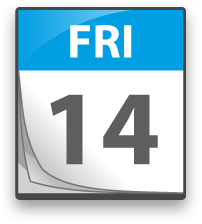 Chair: Juliette de Meaux
3.30 pm	Project 9	Ales Pecinka
		„Progress in comparative analysis of Arabidopsis lyrata and		Arabidopsis thaliana genome and epigenome“
4.00 pm	Project 11	Matteo Buti
		„Interaction of genetic drift and adaptive evolution in		endemic plant species”
4.30 pm	Project 8	Polina Novikova
		„Molecular evolution of Arabidopsis suecica mating system“
5.00 pm	Closing Remarks & Free Discussions in Groups
6.00 pm	Dinner